INTRODUCTION TO ENGLISH MORPHOLOGYBYDEDY SUBANDOWO, M.A
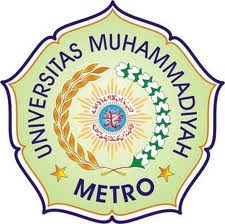 TEACHER TRAINING AND EDUCATION FACULTYENGLISH EDUCATION STUDY PROGRAM
MUHAMMADIYAH UNIVERSITY OF METRO
2015/2016
DESCRIPTION
This course is designed to develop the students’ competence in comprehending the formation rules of English words by analyzing their morphemic elements, functions, and phonemic changes occurring in the newly formed word structures.
Standard of Competence
Analyzing the structure of English word by identifying the morphemic elements and functions, and finding the rules in English word formation.
Course Objectives
To comprehend the scientific background and subject matter of Morphology as a branch of Linguistics.
To comprehend the essential concepts in Morphology.
To analyze the structure of English words.
To analyze the changes of phonemic elements of English morphemes combined into a word in the word formation process.
TOPIC DISCUSSION
THE EMERGENCE OF MORPHOLOGY
WHAT IS WORD?
MORPHEME : THE SMALLEST UNITS OF MEANING
TYPE OF MORPHEMEINFLECTIONAL AND DERIVATIONAL MORPHEME
Fromkin, V., Rodman, R., & Nina, H. (2010). An Introduction to Language. New York: Wadsworth Cengage Learning.

Katamba, F. (1994). Morphology. London: Macmillan.